2020-2021 ОҚУ ЖЫЛЫНДА ЖАЗҒЫ МЕКТЕПТІ ҰЙЫМДАСТЫРУ ТУРАЛЫ
1
ЖАЗҒЫ МЕКТЕП КЕЗЕҢІ
Жазғы мектеп – 26 мамыр - 19 маусым аралығында барлық тілек білдірген білім алушылар үшін ата-аналарының өтініші бойынша оқыту сапасын арттыру және шектеу шаралары кезеңінде білімдегі жіберілген олқылықтардың орнын толтыру  мақсатында ұйымдастырылады
ЖАЗҒЫ МЕКТЕПТІ ҰЙЫМДАСТЫРУ БОЙЫНША ҰСЫНЫСТАР
АТА-АНАЛАР ӨТІНІШІ БОЙЫНША ҰЙЫМДАСТЫРУ
ПӘНДЕРДІ ПЕДАГОГТЕР ТАРИФТЕУ БОЙЫНША САҒАТТАРДЫҢ БӨЛІНУІНЕ СӘЙКЕС ЖҮРГІЗЕДІ
[Speaker Notes: 1 543
1 - сменных
3 647
2-сменных
78 
 3-сменных
28 
аварийных]
ЖАЗҒЫ МЕКТЕПТІ ҰЙЫМДАСТЫРУ
ЖАЗҒЫ МЕКТЕПКЕ ҚАБЫЛДАУ
КАДРМЕН ҚАМТАМАСЫЗ ЕТУ
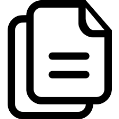 Сабақ жүргізгені үшін педагогтерге қосымша қаржыландыру талап етілмейді
Педагогтар ағымдағы оқу жылына бекітілген жүктеме аясында жұмыс істейді
Кезекті еңбек демалысы 19 маусымнан кейін беріледі
Ата-анасының немесе заңды өкілдерінің өтініші
Жазғы мектепте оқыту тегін
Үлгерімі нашар оқушыларға баса назар аудара отырып сабақтарды ұйымдастыру
Сабақтарға еркін формада қатысу
ҚҰЖАТТАРДЫ ЖҮРГІЗУ
ҚАУІПСІЗДІК ШАРАЛАРЫН САҚТАУ
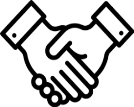 Мектеп директорының Жазғы мектеп жұмысы туралы бұйрығы
Оқу жылы аяқталғанға дейін 2 апта бұрын Жазғы мектептің жоспарын бекіту
Білім алушылар мен сынып-жиынтықтардың тізімі
Оқу пәндерінің тізімі
Орта мерзімді және қысқа мерзімді жоспарлар
Уақытша сынып журналдары
Жазғы мектептің барлық қатысушыларына санитарлық қауіпсіздік шараларын сақтау туралы нұсқау беру
Кіре берістегі температураны күнделікті өлшеу, маскалар
Қолды жиі жуу
Бөлмелерді ылғалды сүрту, желдету, кварцтау
Бұқаралық іс-шаралар өткізілмейді
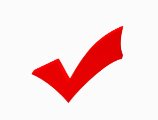 ЖҰМЫС ТҮРЛЕРІ
Оқу сабақтары, жобалық қызмет, зерттеулер, зертханалық жұмыстар, таза ауадағы сабақтар және т. б.
Үйге тапсырмалар берілмейді
ОРДАБАСЫ АУДАНЫ БОЙЫНША ЖАЗҒЫ МЕКТЕПТІ ҰЙЫМДАСТЫРУ БОЙЫНША ҰСЫНЫСТАР
АТА-АНАЛАРМЕН ЖӘНЕ ПЕДАГОГИКАЛЫҚ ҰЖЫММЕН ЖИНАЛЫС ӨТКІЗУ, ЖАЗҒЫ МЕКТЕП ТАЛАПТАРЫН ТҮСІНДІРУ – 4-6 МАМЫР.

2.   АТА-АНАЛАР ӨТІНІШТЕРІН ЖИНАУ – 10-11 МАМЫР.

3.   ЖАЗҒЫ МЕКТЕПТІҢ ЖҰМЫС ЖОСПАРЫН ҚҰРУ – 13 МАМЫР. 

4.    МЕКТЕП ДИРЕКТОРЫНЫҢ ЖАЗҒЫ МЕКТЕП ЖҰМЫСЫ ТУРАЛЫ БҰЙРЫҒЫ – 13 МАМЫР

5.    БҰЙРЫҚТА БЕКІТІЛУІ ҚАЖЕТ:

ЖАЗҒЫ МЕКТЕПТІҢ ЖҰМЫС ЖОСПАРЫ

БІЛІМ АЛУШЫЛАР МЕН СЫНЫП-ЖИЫНТЫҚТАРДЫҢ ТІЗІМІ

САБАҚ ӨТЕТІН МҰҒАЛІМДЕРДІҢ ТІЗІМІ

ОҚУ ПӘНДЕРІНІҢ ТІЗІМІ

САБАҚ КЕСТЕСІ

БІРЛЕСКЕН ҚЫСҚА МЕРЗІМДІ САБАҚ ЖОСПАРЛАРЫН ҚҰРУ – 13 - 21 МАМЫР

7.    УАҚЫТША СЫНЫП ЖУРНАЛЫН ӘЗІРЛЕУ – 24 МАМЫР
ЖАЗҒЫ МЕКТЕПТІ ҰЙЫМДАСТЫРУ БОЙЫНША ҰСЫНЫСТАР
Әдістемелік бірлестіктерде пәндер бойынша ең күрделі тақырыптарды таңдау және олардың санын ТАЛҚЫЛАУ

Оқытудың ОҢТАЙЛЫ ӘДІСТЕРІ МЕН ТӘСІЛДЕРІН ТАҢДАУ (оқу материалын бекіту үшін)

Бірлескен қысқа мерзімді сабақ жоспарларын ҚҰРУ

Білім алушыларға арналған ЖЕКЕ КОНСУЛЬТАЦИЯЛАР

НЕГІЗГІ ПӘНДЕР БОЙЫНША, оның ішінде педагогикалық жоғары оқу орындарының,колледждердің студенттерін тарта отырып, КОНСУЛЬТАЦИЯЛАР

Құпиялылық режимінен шыққан PISA тапсырмаларын сабақтарда БЕЛСЕНДІ ҚОЛДАНУ

Оқу сауаттылығы ДАҒДЫЛАРЫН ДАМЫТУ («Оқитын мектеп»)

Электрондық ақпаратпен жұмыс істеу ДАҒДЫЛАРЫН ДАМЫТУ

Шаблондық алгоритмдерді қолданудың орнына ерекше практикалық-бағдарланған тәсілдерді іздей отырып, математикадағы күрделі есептерді шешу ӘДІСТЕРІН ҚОЛДАНУ

МӘТІНМЕН ЖҰМЫС, мәтін бойынша тапсырмаларды орындау (тыңдалым, айтылым, оқылым, жазылым)

Практикалық тапсырмаларды ОРЫНДАУ
КҮТІЛЕТІН НӘТИЖЕЛЕР
ПЕДАГОГТАР
ОҚУШЫЛАР
Білім алушылардың оқу жетістіктерін талдайды және білім беру, дамыту және тәрбие міндеттерін құрады;
Білім алушылардың білім сапасын теңестіру үшін жағдай жасайды;
Қиындықтар саласын анықтау негізінде білім алушылармен жеке / командалық жұмыс ұйымдастырады;
Өз кәсіби бастамаларын көрсетеді және балалар бастамаларын қолдайды;
Инновациялық бағдарламалар мен жобаларды пайдалананады;
Білім алушыларға олардың қажеттіліктеріне сәйкес сапалы кері байланыс береді және сүйемелдейді.
Білімдегі олқылықтардың орнын толтырады;
Пәндер бойынша қиындықтар аймағын анықтайды және жеке білім беру бағытын ала алады;
Командалық оқыту дағдыларын игереді;
Оқуға деген ынтасы артады (коммуникация, креативтілік, сыни ойлау);
Зерттеу қызметінің дағдылары қалыптастырылады;
Жеке танымдық тәжірибе;
Практикалық міндеттерді шешу дағдысы қалыптасады;
Өткен оқу материалын сапалы игереді.
АТА-АНАЛАР
МЕКТЕПТЕР
Алдыңғы оқу жылының қорытындысы бойынша білім алушылар білім беру қызметтерін алады және балалар қажеттіліктеріне сәйкес оқиды;
Баланың дамуын қамтамасыз ету және қолдау процесіне ата-аналар қатысады;
Балалардың еңбекпен қамтылуын қамтамасыз етеді және жазғы кезеңде бос уақытын ұйымдастырады.
Пәндер бойынша оқу жұмыс жоспарларын, орта мерзімді оқу жоспарларын түзетеді
Мұғалімдерге қысқа мерзімді жоспарларды түзету мүмкіндігін ұсынады (даралау)
ОБУЧЕНИЕ ГРАМОТЕ (1 КЛАСС), РУССКИЙ ЯЗЫК (2-4 КЛАССЫ)
Русский язык – 2 класс 
передача эмоциональных переживаний, оценки содержания читаемого с помощью средств выразительного чтения (интонация, темп, громкость);
представление о языке как средстве человеческого общения и речи как самом общении, о речевой деятельности и продукте этой деятельности;
понятие о тексте, предложении, текст-описание, понимание содержания предложения;

Русский язык – 3 класс
создавать нехудожественные тексты  на основе их особенностей; 
различать синонимы, антонимы, омонимы (без термина), однозначные и многозначные слова, устойчивые сочетания слов и использовать их в речи, понимать прямое и переносное значение слов из контекста; 
определять основу и окончание слова, определять части основы;
сравнивать тексты описательного и повествовательного характера; 

Русский язык – 4 класс
исправлять лексические, стилистические, орфографические и пунктуационные ошибки;
определять в тексте синонимы, антонимы, омонимы, однозначные и многозначные слова, фразеологизмы, понимать их роль в тексте и использовать в речи, понимать прямое и переносное значение слов, опираясь на контекст;
писать глаголы на -тся,-ться, безударные личные окончания глаголов в настоящем и будущем времени, определяя тип спряжения, писать  ь после шипящих в глаголах 2 лица единственного числа;
Обучение грамоте – 1 класс
речь, текст, предложение, слово;
использовать в речи слова-описания/сравнения, невербальные средства общения (мимика, жесты), соблюдать интонацию для передачи смысла высказывания;
выделять звуки в словах и различать их признаки (гласные ударные/безударные, согласные твердые/мягкие, глухие/звонкие);
понимать смыслоразличительную роль звука  и ударения в слове;
понимать лексическое значение и смысл слов    с учетом обобщенности их значений (слова-предметы/слова-признаки/слова-действия), близкие/ противоположные по значению/многозначные слова;                    
сравнивать тексты разных жанров (сказка, рассказ, стихотворение) и стилей (художественные и нехудожественные)
ПОЗНАНИЕ МИРА (1-4 КЛАССЫ)
2 класс – темы из 3 разделов «Я и общество»: структура потребностей в предметах потребления и источники их поступления», «Значимость служения обществу», «Природа моей страны»: ориентирование на местности; определение сторон горизонта по компасу; хозяйственное значение крупных природных объектов (гор, равнин, озер и рек); «В потоке истории»: знакомство с понятиями «скотоводст и «земледелие»; первоначальные знания об образе жизни гуннов; особенности Ботайской культуры»

3 класс – темы из 2 разделов «Я и общество»: планирование собственных расходов; пути оптимизации собственных расходов; школа и школьное сообщество; правила самоуправления в классе; пути принятия коллективных решений в классе в условиях существования различных точек зрения»; «Природа моей страны»: ориентирование на местности; определение сторон горизонта по астрономическим признакам; составление плана местности с соблюдением масштаба и использованием условных знаков»

4 класс – темы из 3 разделов «Я и общество»: административно-территориальные единицы различного ранга (округ, район, область); описание   субъектов экономической деятельности своего края»; «Природа  моей страны»: ориентирование на местности; определение местоположения объекта по отношению к другим; объяснение назначения глобуса и карт; параллели, меридианы, экватор»; «В потоке истории»: знакомство с определением «технологический прогресс».
Темы рекомендуемые для летней школы по «Познанию мира»:
1 класс – темы из 2 разделов «В потоке истории»: древние культуры и цивилизации: первоначальные знания о жизни древних людей, о саках, Томирис, о древней письменности на территории Казахстана»;  Природа моей страны»: ориентирование на местности; определение сторон горизонта по местным признакам
ЕСТЕСТВОЗНАНИЕ (1 - 4 КЛАССЫ)
2 класс – темы из 2 разделов «Я – исследователь»: признаки наблюдения; признаки эксперимента; проведение эксперимента и фиксирование результатов; «Земля и космос»: роль Солнца для планеты Земля, Луна, планеты Солнечной системы, их расположение и характеристики; особенности расстояния и времени в космосе»;

3 класс – темы из 3 разделов «Я – исследователь»: планирование и проведение эксперимента, фиксирование результатов эксперимента в виде диаграмм, формулирование выводов»; «Вещества и их свойства»: вещества и тела, классификация веществ по происхождению, естественные и искусственные вещества, классификация веществ по агрегатному состоянию (твердое, жидкое и газообразное)»; «Земля и космос»: первоначальные понятия о сферах Земли (литосфера, гидросфера, атмосфера, биосфера),  графическое изображение сфер Земли, значимые события в освоении космоса, запуск первого искусственного спутника Земли;

4 класс – темы из 3 разделов «Вещества и их свойства»: свойства веществ, применение веществ согласно их свойствам, получение нового вещества согласно плану эксперимента»; «Земля и космос»: крупные элементы земной поверхности, космические тела, влияние космоса на жизнь на Земле, движение Земли по орбите, смена времен года, характеристика сезонов года»; «Физика природы»: сила Архимеда, примеры ее проявления, прогнозирование силы Архимеда, действие силы Архимеда на предметы в воде, зависимость тени от размера преграды и расстояния от источника до преграды, свойства света, отражение, поглощение, влияние преград на громкость и распространение звука, теплопроводность различных материалов, электропроводность различных материалов.
Темы учебной программы для повторения и   закрепления 

1 класс – темы из 2 разделов «Земля и космос»: форма Земли, глобус – модель Земли, первоначальные знания о космосе, космических телах, астрономии; ракеты, телескопы, время, средства измерения времени, часы, календарь; «Физика природы»: движения различных тел, движение в природе, движение людей, траектория движений, обозначение траектории движения  в виде рисунка, свет и темнота, естественные и искусственные источники света, освещение, звук и особенности его распространения, естественные и искусственные источники звука, приборы для получения тепла, электричество в повседневной жизни, свойства магнитов, предметы, обладающие магнитными свойствами».
ҚАЗАҚ ТІЛІ МЕН ӘДЕБИЕТІ (5-10 СЫНЫПТАР)
Қайталау мен пысықтауға арналған тақырыптар

5-сынып: грамматикалық тақырыптар: етістік шақтары

6-сынып: Оралхан Бөкей «Апамның астауы», Қазақ халқының зергерлік өнері, Абай шығармашылығы бойынша, үстеу

7-сынып: Құрмалас сөйлемдер, М.Жұмабаев "Мен жастарға сенемін"өлеңі модулі, оқшау сөздер, Б.Ұзақов «Жантаза»

8-сынып: Ш.Айтматов «Кассандра таңбасы», грамматикалық тақырыптар: Сан есімдер, еліктеу сөздер, етістік райлары, стиль түрлері, үстеу, шылаулар. салалас құрмалас сөйлем түрлері

9-сынып: Алашордалықтар, туризм, биотехнология, І.Жансүгіров шығармашылығы

10-сынып: М.Шаханов «Компьютербасты жарты адамдар», Шешендік сөздер; грамматикалық тақырыптар: құрмалас сөйлемдердің (сабақтас құрмалас сөйлем, аралас құрмалас сөйлем) жасалу жолдары.
ҚАЗАҚ ӘДЕБИЕТІ (5-10 СЫНЫПТАР)
8-сынып
1. Ахмет Йассауи «Даналық кітабы»;
2. Ш.Құдайбердіұлы «Еңлік-Кебек» дастаны;
3. М.Дулатов «Бақытсыз Жамал» романы;
4. Б.Момышұлы «Ұшқан ұя» әңгімесі;
5. Д.Исабеков «Әпке» драмасы;
6. М.Мақатаев «Аққулар ұйықтағанда» поэмасы;
7. Т.Ахтанов «Күй аңызы» әңгімесі;
8. Р.Мұқанова «Мәңгілік бала бейне» әңгімесі.
9-сынып
1. Сырым Датұлы «Балаби мен Сырым»;
2. Нысанбай жырау «Кенесары – Наурызбай»;
3. І.Жансүгіров «Құлагер» поэмасы;
4. Б.Майлин «Шұғаның белгісі» хикаяты;
5. Ғ.Мүсірепов «Ұлпан» романы;
6. Қажығали Мұхамбетқалиев «Тар кезең» романы.
10-сынып (ЖМБ) 
1. Абайдың Он жетінші қарасөз, Отыз екінші қарасөздері;
2. М. Сәрсеке «Қаныш Сәтбаев» роман-эссе;
3. Ш. Мұртаза «Бесеудің хаты» драмасы;
4. Ж. Бөдеш «Жалғыз» поэмасы.
10-сынып (ҚГБ) 
1. Абайдың Он жетінші қарасөзі, Отыз екінші қарасөзі, Отыз үшінші қарасөзі, «Ескендір» поэмасы;
2. Жүсіпбек Аймауытов «Ақбілек» романы;
3. Ә. Кекілбаев «Аңыздың ақыры» повесі;
4. М. Мағауин «Шақан - шері» романы;
5. Ш. Айтматов «Алғашқы ұстаз» повесі;
6. Қ. Жұмаділов «Тағдыр» романы; 
7. Шахимардан Құсайынов «Томирис» драмасы.
Қайталау мен пысықтауға арналған тақырыптар 
5-сынып
1. «Қобыланды батыр» жыры
2. Тынымбай Нұрмағамбетов «Анасын сағынған бала» әңгімесі;
3. А.Байтұрсынұлы «Егіннің бастары» мысалы; 
4. Б.Соқпақбаев «Менің атым Қожа» хикаяты;
5. М.Қабанбай «Бауыр» әңгімесі. 
6-сынып
1. «Алып Ер Тұңға» жыры;
2. Абай Құнанбайұлы «Бірінші сөз», «Жетінші сөз», «Отыз бірінші сөз»; 
3. С.Мұратбеков «Жусан иісі» әңгімесі;
4. О.Бөкей «Тортай мінер ақбоз ат».
5. Қалқаман Әбдіқадыров «Қажымұқан» әңгімесі.
4. А.Алтай «Прописка» әңгімесі.
7-сынып
1. Орхон-Енисей ескерткіштері «Күлтегін» жыры;
2. «Қыз Жібек» жыры;
3. С.Аронұлы «Сүйінбай мен Қатағанның айтысы»;
4. М.Жұмабаев «Батыр Баян»;
5. М.Әуезов «Көксерек»;
6. М.Шаханов «Нарынқұм зауалы»;
7. Т.Әбдіков «Қонақтар».
РУССКИЙ ЯЗЫК (5-11 КЛАССЫ)
6 класс 
слушание и говорение оценивание прослушанного материала с точки зрения содержания, структуры, логики высказывания;
чтение оценивание прослушанного материала с точки зрения содержания, структуры, логики высказывания; 
выявление структурных частей и объяснение смысла построения текста, фразеологизмы; сравнение стилистических особенностей различных текстов с учетом их композиционных особенностей (стихотворение, сказка, рассказ, заметка, репортаж, интервью);
письмо редактирование текста с учетом его типа;
соблюдение речевых норм правописание суффиксов –Н-, -НН- в именах прилагательных; знаки препинания в предложениях с вводными конструкциями.
7 класс
слушание и говорение
оценивание прослушанного материала с точки зрения содержания, структуры, логики высказывания; использования языковых средств для привлечения внимания; аргументированный монолог;
чтение
ознакомительное и комментированное чтение;
значение отдельных слов и выражений в тексте, паронимы, вводные слова, повторы, прямой и обратный порядок слов в предложении;
письмо
исправление смысловых, фактических, логических недочетов, редактирование  текста, изменение структуры  отдельных предложений или фрагментов текста;
соблюдение речевых норм
НЕ с разными частями речи;
знаки препинания в простых, осложненных обособленным определением и обстоятельством предложениях.
5 класс  
слушание и говорение 
определение главной информации; прямое и переносное значение слов чтение;
чтение 
омонимы, многозначные слова;
письмо 
исправление орфографических ошибок с помощью словаря, редактирование предложений; рассуждение
соблюдение речевых норм 
омонимы и многозначные слова; эмоционально-окрашенные слова, гиперболы, эпитеты, сравнения, согласование именных частей речи в роде.
РУССКИЙ ЯЗЫК (5-11 КЛАССЫ)
8 класс
слушание и говорение
участие в дискуссии, аргументация, выводы;
чтение
характерные черты, языковые и жанровые особенности публицистического, разговорного, научного, официально-делового стилей;
разграничение факта и мнения,  разные виды чтения, в том числе изучающее;
письмо
исправление смысловых, фактических, логических, стилистических недочетов, редактирование текста, изменение структуры текста;
соблюдение речевых норм
обособленные члены предложения, знаки препинания при уточняющих членах предложения. 

9 класс
слушание и говорение
использование модели речевого поведения в соответствии с речевыми нормами в конкретной ситуации;
чтение
выявление особенностей и роли структуры текста в передаче основной мысли,  аббревиация, парцелляция, ирония, намёк, преуменьшение, преувеличение и другие приемы;
письмо
разные виды плана, в том числе цитатный, тезисный;
соблюдение речевых норм
орфографические нормы.
10 класс
слушание и говорение
определение основной мысли с учетом невербальных средств общения;
участие в дебатах, аргументация собственной позиции;
чтение
понимание применения  специальной лексики, аббревиации, перифразы,  аллюзии, эвфемизмов и других средств выразительности в   тексте;
сравнение стилистических особенностей  текстов с учетом темы, основной мысли, проблемы, цели,  целевой аудитории, позиции автора;
письмо
корректировка и редактирование всех имеющихся недочетов в тексте с учетом целей, целевой аудитории,  ситуации общения и воздействия на читателя;.
соблюдение речевых норм
использование знаков препинания в простых, простых осложненных и сложных предложениях; использование лексики официально-делового стиля, публицистического и научного стилей, стилистических фигур в соответствии с целью и ситуацией общения.
11 класс
слушание и говорение
участие в деловой беседе, решение проблемы и достижение договоренности;   
чтение
понимание применения изобразительно-выразительных средств, стилистических фигур и других приемов в тексте; формулирование вопросов для исследования и гипотезы по прочитанному тексту
письмо
написание текстов-описаний и текстов-повествований в различных жанрах с использованием приемов, отражающих убеждения, взгляды и чувства автора; корректировка и редактирование всех имеющихся недочетов в тексте
соблюдение речевых норм
НЕМЕЦКИЙ ЯЗЫК (1-11 КЛАССЫ)
Темы учебной программы для повторения и закрепления

в 1 классе «Heißes und Kaltes», «In Kasachstan», «Weg zur Schule», «Kopfzeugen  und Masken», «Heißes und Kaltes», «Fertigung von der Puppe», «Ungewöhnlicher Tanz».
во 2-м классе  «Den Rücken stärken», «Schulfotos», «Wegemarke und Schilder», «Mein Flugzeug», «Und jetzt zusammen»;
в 3-м классе  «Kreatives Projekt», «Tag und Nacht», «Lichtquellen», «Schattenspiel», «Goethe»;
в 4-м классе  «Äsop-Fabel», «Folklore», «Drachen und Wunderwesen», «Auf der Suche nach Sсhätzen», «Schätze unseres Planets», «Planeten des Sonnensystems», «Langsame Autos».
в 5-м классе «Unsere Heimat - Kasachstan. Reise durch Kasachstan», «Traditionen und Folklore», «Ökologie und Lebenssicherheit»; 
в 6-м классе  «Die Erde – unser Haus»,  «Kasachische und deutsche Kultur», «Gesunde Lebensweise», «Gesunde Lebensweise»;
в 7-м классе  «Hervorragende Persönlichkeiten meiner Region», «Musik und Literatur», «Beruf der Zukunft», «Schüleraustauschprogramm in aller Welt»;
в 8-м классе  «Innovationen in der Welt Erfindungen, die die Welt  verändert haben»,  «Zeit der Friedenstiftung», «Der Mensch und sein Können»;
в 9-м классе  «Alternative Energiequellen», «Berufsauswahl», «Persönlichkeitsentwicklung»;
в 10-м классе  «Soziale Sicherheit – Staatsfortschritt», «Wie sind Führereigenschaften zu entfalten», «Wissenschaft und Technik»; 
в 11-м классе  «Soziale Sicherheit – Staatsfortschritt», « IT-Technoligien», «Wie sind  Führereigenschaften zu entfalten», «Wirtschaft und Konkurrenzfähigkeit des Landes».
МАТЕМАТИКА, АЛГЕБРА, ГЕОМЕТРИЯ, АЛГЕБРА И НАЧАЛА АНАЛИЗА (5-11 КЛАССЫ)
Темы учебной программы для повторения и закрепления

по математике в 5 классе «Действия над обыкновенными и десятичными дробями», «Проценты», «Решение текстовых задач»;
по математике в 6 классе «Действия над рациональными числами», «Линейные уравнения с одной переменной», «Линейные неравенства с одной переменной и их системы»;
по алгебре в 7 классе «Преобразование выражений, содержащих степени», «Разложение на множители и тождественные преобразования выражений», «Формулы сокращенного умножения», «Алгебраические дроби и действия над ними»;
по алгебре в 8 классе «Квадратные уравнения», «Квадратичная функция», «Рациональные неравенства», «Решение текстовых задач»;
по алгебре в 9 классе «Формулы тригонометрии», «Решение текстовых задач на прогрессии»;
по алгебре и началам анализа в 10 классе «Тригометрические уравнения», «Тригонометрические неравенства», «Применение производной»; «Функция, ее свойства и график»;
по алгебре и началам анализа в 11 классе «Нахождение площади фигур и объема тел», «Преобразование рациональных и иррациональных выражений», «Логарифм числа», «Показательные и логарифмические уравнения и неравенства». 
по геометрии в 7-9 классах основная часть тем является сложной, поэтому рекомендуется повторение всех сложных тем;
по геометрии в 10 классе «Векторы в пространстве»; 
по геометрии в 11 классе «Нахождение площади и объема многогранников и тел вращения»; «Сечения многогранников и тел вращения».
ИКТ (3-4 КЛАССЫ), ИНФОРМАТИКА (5-10 КЛАССЫ)
7 класс
Программирование линейных алгоритмов на языке Python(пайтон);
Программирование вложенных условий;
Программирование составных условий;
Программирование алгоритмов выбора.
 
8 класс
Программирование линейных алгоритмов на языке Python (пайтон);
Программирование алгоритмов ветвления на языке Python (пайтон);
Программирование циулических алгоритмов на языке Python (пайтон).
 
9 класс
Программирование на языке Python (пайтон):
1.Одномерный массив, Поиск элемента с заданными свойствами, Перестановка элементов;
2.Двумерный массив, Сортировка, Удаление и вставка элемента;
3.Создание 2D игры на языке программирования Python (пайтон).
 
10 класс  (ЕМН)
1.Системы счисления, Логические основы компьютера;
2.Пользовательские функции и процедуры, Работа со строками;
3.Работа с файлами, Методы сортировки;
4.Алгоритмы на графах.
Темы учебной программы для повторения и закрепления 

5 класс 
1. Гироскопический датчик, Повороты
2. Движение робота по линии
 
6 класс
      1. Программирование линейных алгоритмов на языке Python (пайтон) 
      В 2021-2022 учебном году 8, 9 классы будут изучать язык  программирования Python(пайтон) впервые, поэтому в летней школе рекомендуется ознакомить с синтаксисом языка  программирования Python (пайтон).
ИСТОРИЯ КАЗАХСТАНА (5-11 КЛАССЫ)
в 8 классе: «Социально-экономическая ситуация в Казахстане в начале ХХ века», «Казахстан в годы гражданского противостояния (1917-1920 гг.)», «Национальные автономии в Казахстане»; «Индустриализация в Казахстане в 1920-1930-е годы», «Коллективизация в Казахстане», «Политические репрессии 1920-30-х годов»,  «Участие казахстанцев в сражениях Великой Отечественной войны»;

в 9 классе: «Социально-экономическая ситуация в Казахстане в начале ХХ века», «Казахстан в годы гражданского противостояния (1917-1920 гг.)», «Политические репрессии 1920-30-х годов»,  «Участие казахстанцев в сражениях Великой Отечественной войны»; «Социально-экономическое развитие Казахской ССР в послевоенные годы», «Общественно-политическое развитие Казахстана в период «хрущевской оттепели», «Социально-экономическое развитие Казахстана в 1965-1985 гг.», «Противоречия в общественно-политическом развитии Казахстана в 60-80-е годы ХХ века», «Казахстан на начальном этапе «перестройки», «Экономическое развитие Казахстана в первые годы Независимости»;
Темы учебной программы для повторения и закрепления

в 5 классе:  «Стоянки эпохи камня на территории Казахстана», «Андроновская и бегазы-дандыбаевская культуры», «Исторические сведения о саках»; «Письменные источники об усунях», «Материальная и духовная культура усунов и кангюев», «Объединение гуннских племен»,  «Переселение гуннов на Запад»; 
 в 6 классе: «Раннесредневековые государства на территории Казахстана», «Начало формирование тюркского мира», «Политические процессы на территории Казахстана в X – нач. XІІІ вв.»; «Кыпчакское ханство», «Последствия монгольского завоевания», «Образование улусов на территории Казахстана»,  «Образование Казахского ханства», «Духовная культура казахов в XVI – XVII веках»; 
 в 7 классе: «Начало присоединения Казахского ханства к Российской империи», «Национально-освободительное движение Срыма Датулы», «Национально-освободительное движение под руководством Кенесары Касымулы»; «Взаимоотношения казахов со среднеазиатскими государствами в 40-е – в 60-е годы XIX века», «Административно-территориальные реформы в Казахстане во второй половине ХIХ века», «Освободительная борьба казахов в 1860-1870-х годах»,  «Казахское общество во второй половине 19 века», «Развитие устной исторической традиции казахов в конце XIX – начале XX вв.»;
по истории Казахствна в 10 классе (ОГН): «Древние очаги центрально-азиатских цивилизаций», «Истоки и особенности возникновения цивилизации Великой Степи (энеолит, эпоха бронзы)», «Этногенез и этнические процессы на территории Казахстана»,  «Политическая организация ранних государств на территории Казахстана»; «Тюркская империя - классический образец государственности кочевников. Преемники Тюркской империи», «Борьба казахского народа за восстановление государственного  суверенитета», «Советская форма казахской государственности», «Достижения и противоречия в области культуры советского периода»;
  
 по истории Казахствна в 11 классе (ОГН): «Развитие экономики Казахстана в ХХ веке», «Развитие экономики Республики Казахстан», «Формирование полиэтнического общества в советский период»,  «Движение "Алаш" и политические взгляды казахских революционеров-демократов»; «Исследование Казахстана в XVIII - начале XX века», «Достижения и противоречия советской системы образования», «Проблемы и перспективы развития образования и науки Республики Казахстан».
ВСЕМИРНАЯ ИСТОРИЯ (5-11 КЛАССЫ)
8 класс
Как изменилось искусство в конце XIX - начале ХХ веков?
Как страны мира преодолевали Великую депрессию?
Каковы особенности развития культуры в первой половине ХХ века?
 9 класс
Почему во второй половине  ХХ века усилился процесс деколонизации?
Каковы особенности событий холодной войны в 1946-1963 гг.?
Почему стал возможен «азиатский прорыв»?
10 класс ЕМН
Традиционные цивилизации Африки, Америки, Австралии и Океании;
Военно-политический аспект взаимодействия цивилизаций;
Направления и стили искусства в контексте исторических процессов.
 11 класс ЕМН
Дифференциация стран мира по уровню экономического развития;
Исторический опыт реализации принципов правового государства;
Современные вызовы и угрозы международной безопасности.   
10 класс ОГН
Цивилизации Древнего мира;
Мировые религии и развитие  цивилизаций;
Тенденции развития современного  искусства.
 11 класс ОГН
Исторический опыт реализации принципов правового государства;
Совместные усилия государств по сохранению мира и безопасности;
Ли Куан Ю и Махатхир Мухаммад: «из третьего мира в первый».
5 класс
Почему древние империи на Ближнем и Среднем Востоке были могущественными?
Насколько были могущественными древние империи Средней Азии? 
Каково культурное наследие древнего мира?
 6 класс
Почему VIII-XII века называют «золотым веком» исламской культуры?
Как образовались централизованные государства в Европе?
Как обогатил мировую культуру Восточный Ренессанс?  
7 класс
Как промышленная революция изменила мир?
Какие политические идеи сформировали революции 1848 года в Европе?
Насколько были не схожи пути объединения Италии и Германии?
Как искусство и литература XIX века отображали  социальную несправедливость?
Тыңдағандарыңызға рахмет!